Викторина «Знатоки дорожных Правил»
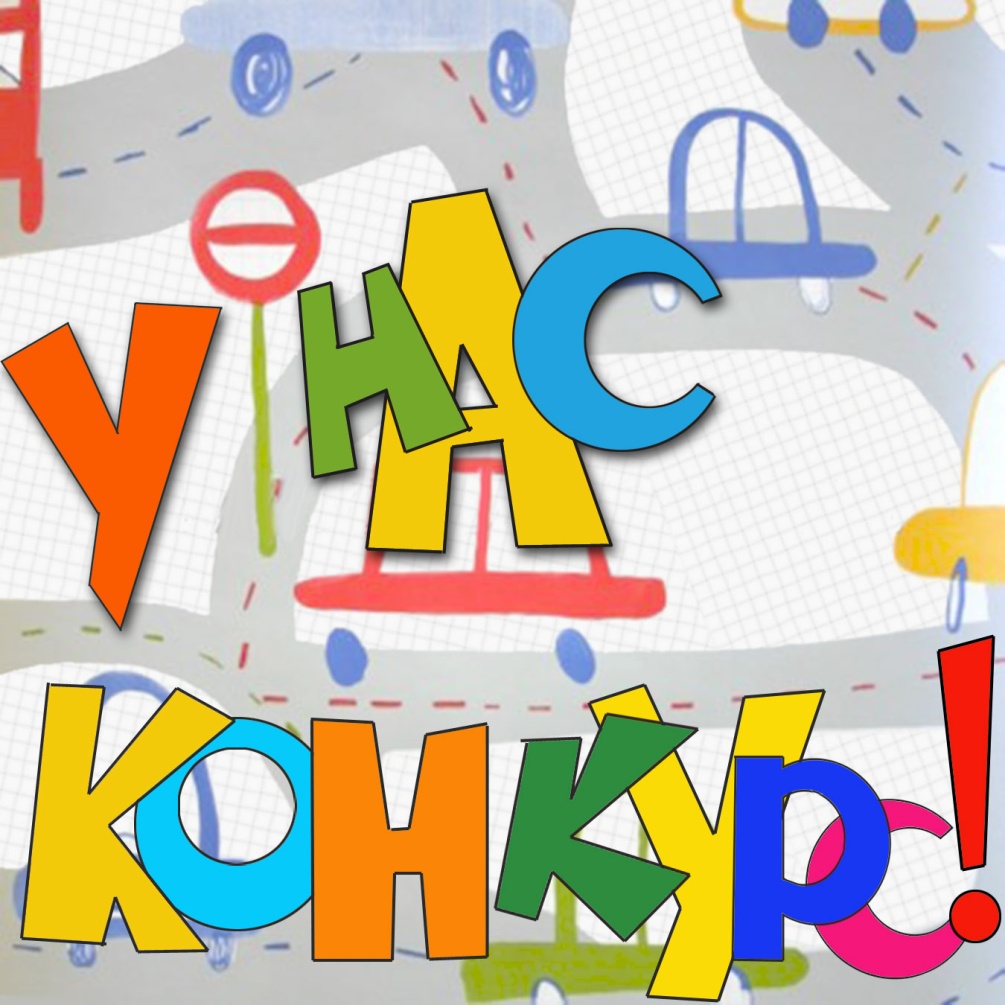 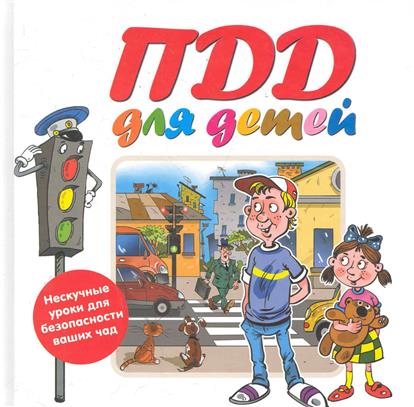 1 турВопрос  1
На какой сигнал светофора пешеходы должны переходить улицу?
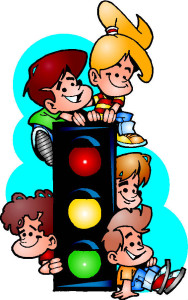 (на зеленый)
1 турВопрос  2
Могут ли машины двигаться с места, если горит желтый?
(Нет, желтый цвет светофора означает всего лишь необходимость приготовиться к движению, но не само движение)
1 турВопрос  3
Как называется дорожка, по которой пешеход переходит дорогу, не нарушая правил дорожного движения?
(зебра)
1 турВопрос  4
Какой знак на дороге сообщает водителю, что рядом школа, или детский сад, а значит, следует снизить скорость движения?
(знак перебегающего разметку ребенка)
2 турВопрос  1
Продолжите фразу
И автобус, и трамвай, едут быстро – не зевай,
Всем известно на планете, осторожней будьте…
(дети)
2 турВопрос  2
Ни машина, ни мопед не оставят здесь свой след,
Ездить ведь никто не может вдоль прямых…
(велодорожек)
2 турВопрос  3
На дороге все стоят, на дороге все гудят,
Ждут водители и дети, светофор совсем не светит,
Не горят его приборы, поломались…
(светофоры)
2 турВопрос  4
Продолжи: «Тише едешь — …»
дальше будешь
3 турВопрос  1
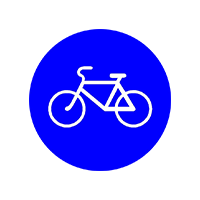 Что обозначает этот дорожный знак?
(велосипедная дорожка)
3 турВопрос  2
Какое значение имеет знак, на котором написано – «стоп»?
(водитель обязан остановиться в этом месте, дальнейшее движение запрещено)
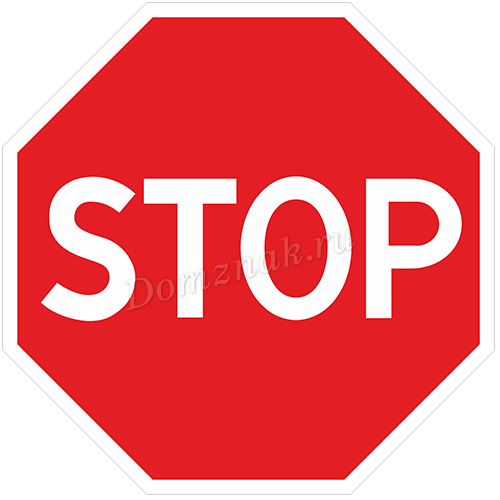 3 турВопрос  3
Что означает выставленный в лобовом окне автобуса знак, на котором изображены бегущие дети?
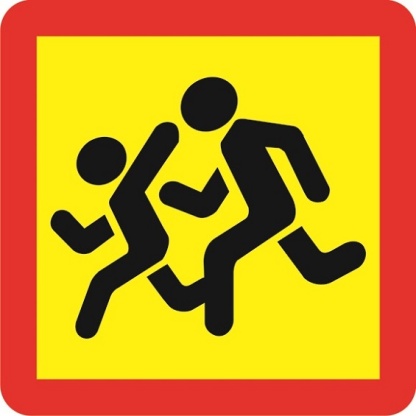 (автобус перевозит детей – осторожно)
3 турВопрос  4
Каких дорожных знаков не существует: запрещающих, регулирующих, предупреждающих, предписывающих?
(регулирующих)